Game Design im Unterricht
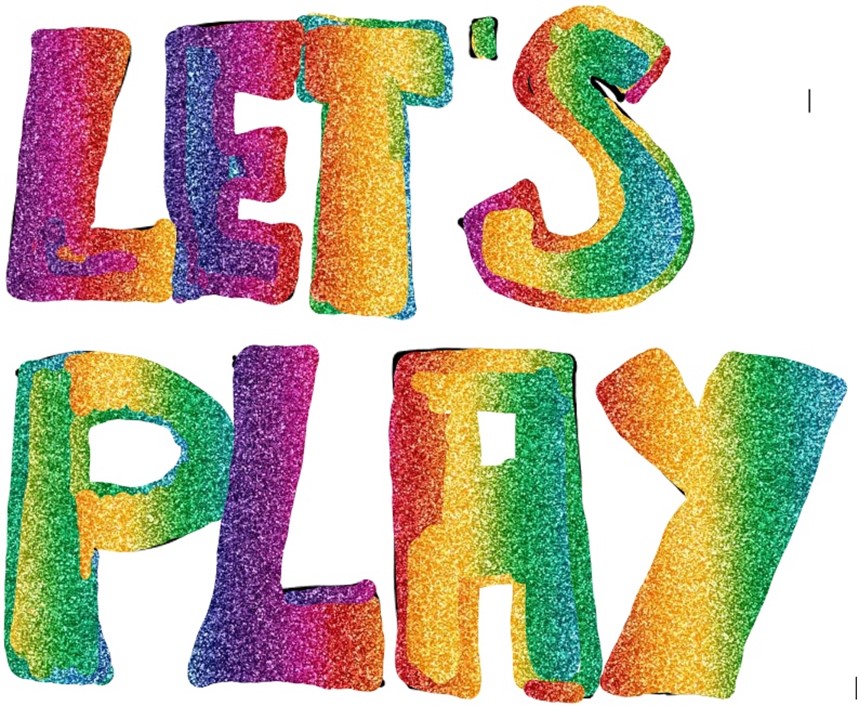 Corina Richter, Bezirksschule Bremgarten 2023
Kreativität
Welche Games liebt ihr?
Corina Richter, Bezirksschule Bremgarten 2023
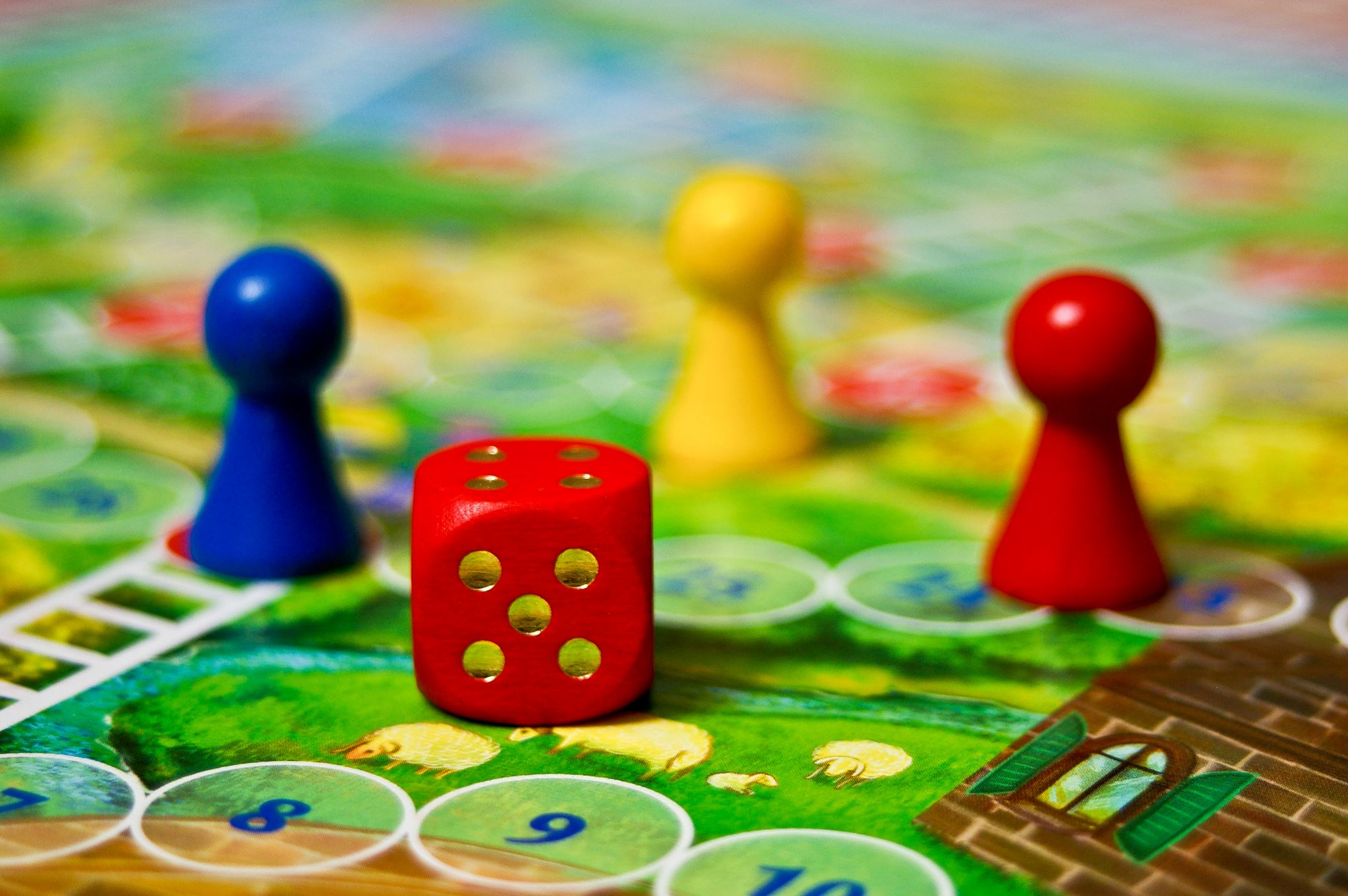 Was macht ein gutes Spiel aus?
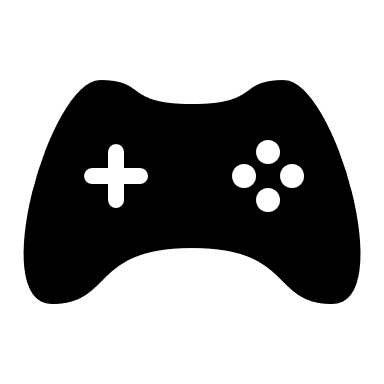 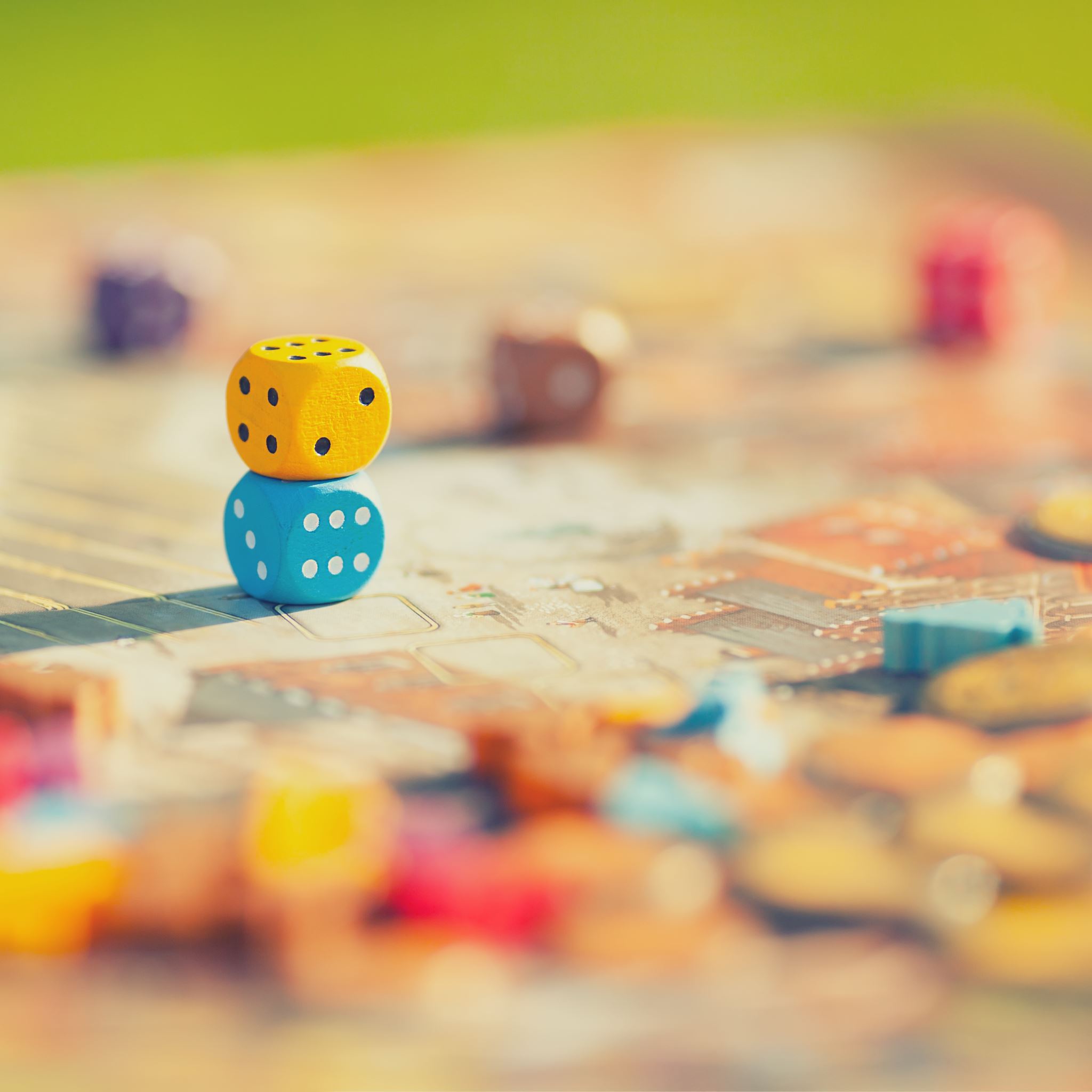 Corina Richter, Bezirksschule Bremgarten 2023
Corina Richter, Bezirksschule Bremgarten 2023
Überforderung

Entwicklung

Unterforderung
[Speaker Notes: Lew Wigotski
Hat die Theorie zur Sprachentwicklung geprägt. Ist gerade im Zusammenhang mit computergestütztem Sprachenlernen wieder en vogue – auch weil er die Bedeutung der Lehrperson stärkt]
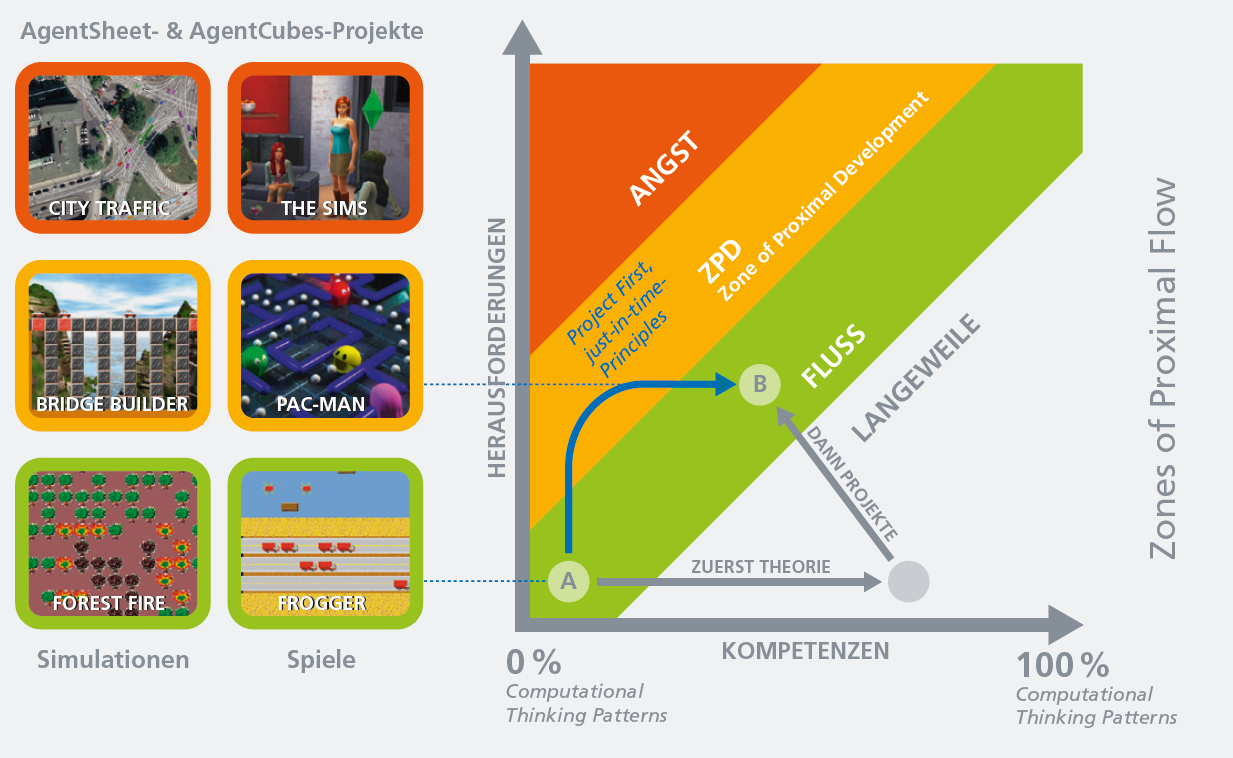 Corina Richter, Bezirksschule Bremgarten 2023
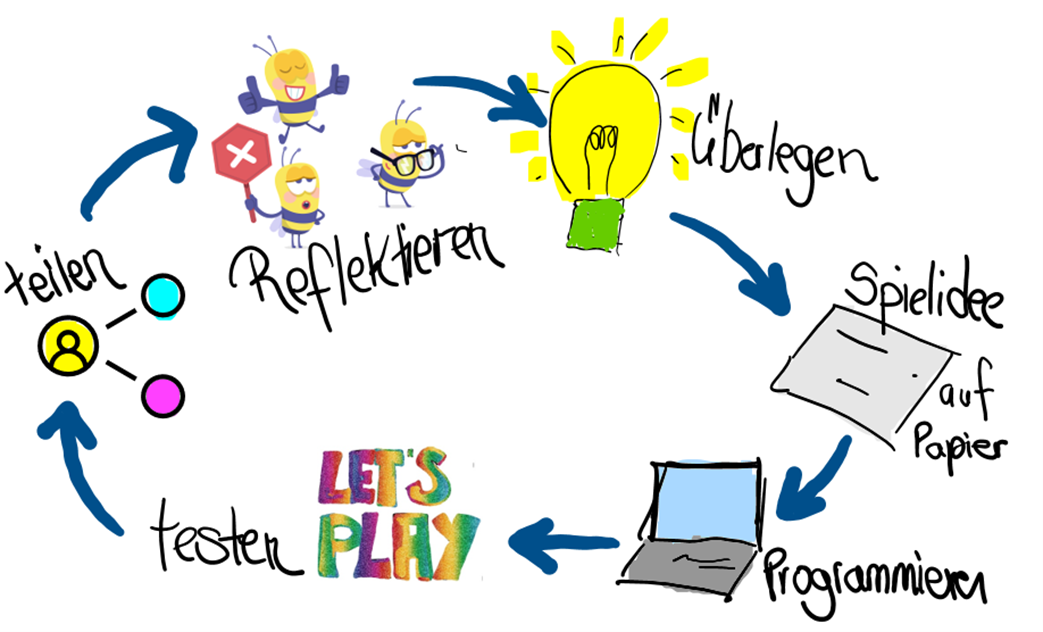 Corina Richter, Bezirksschule Bremgarten 2023
Agiles Vorgehen
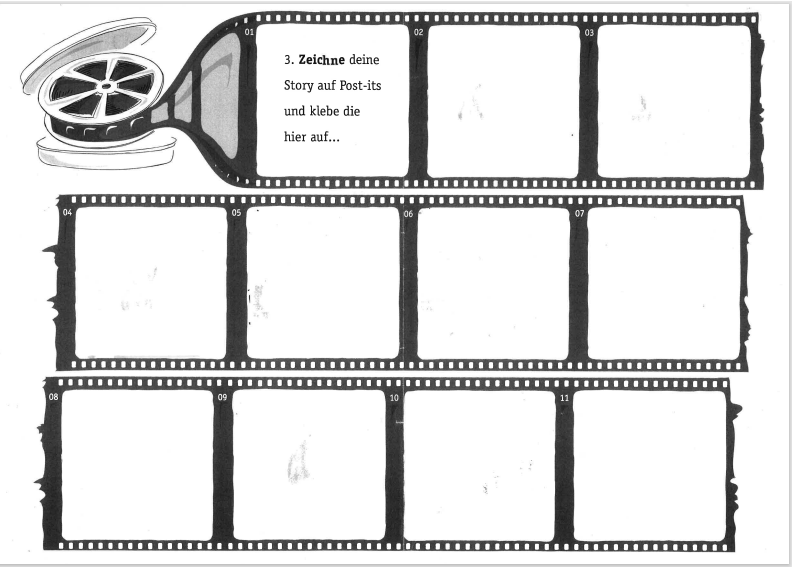 Corina Richter, Bezirksschule Bremgarten 2023
Design Thinking  - Storyboard
Anleitungen zu den Pattern
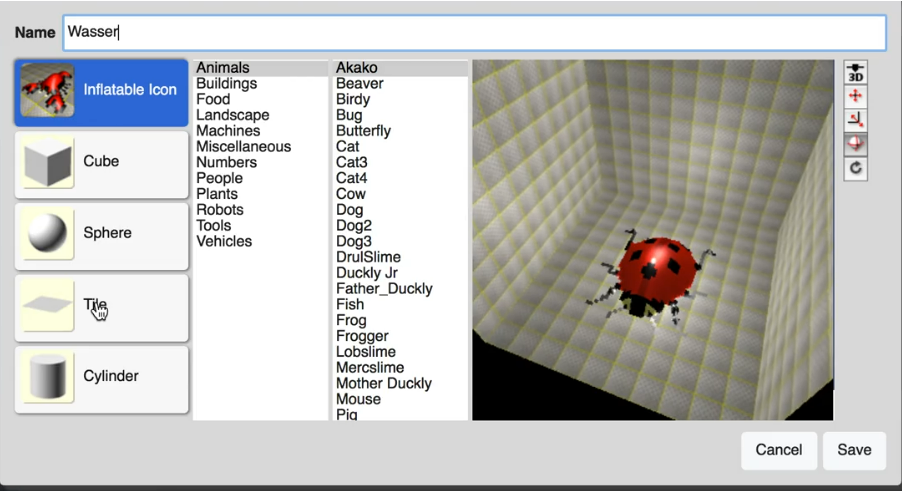 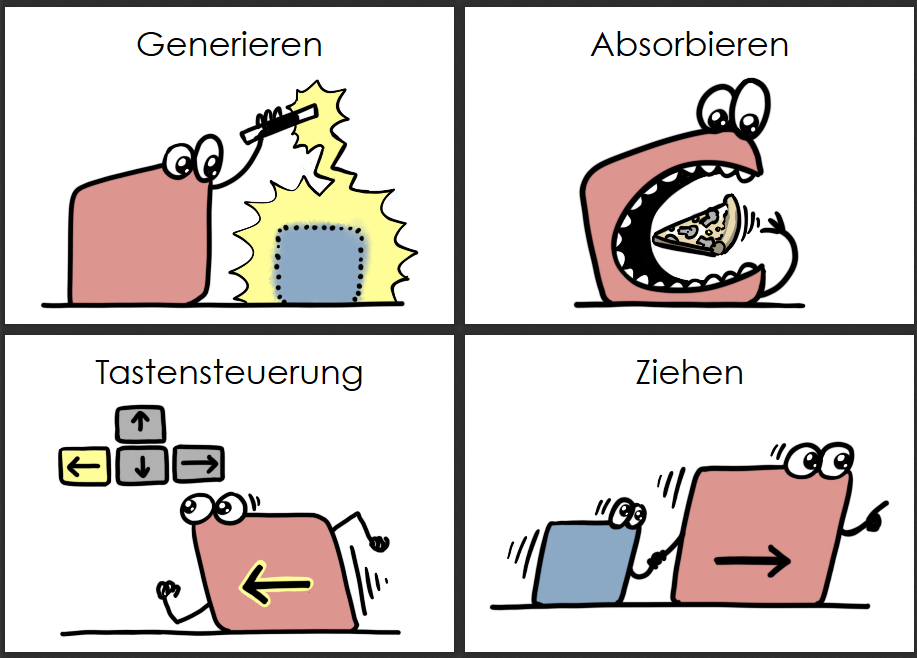 Corina Richter, Bezirksschule Bremgarten 2023
Bausteine der Kreativität
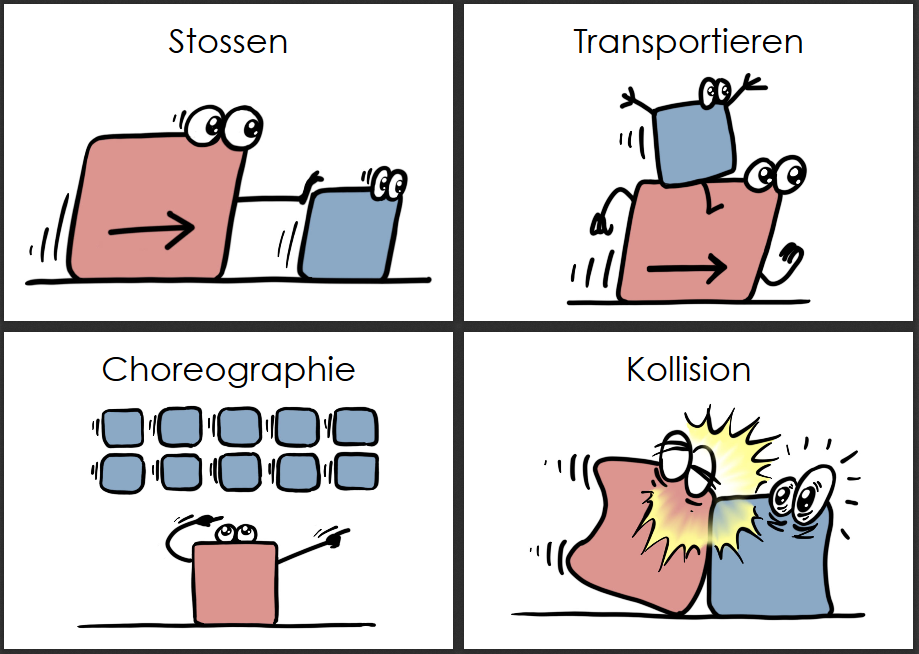 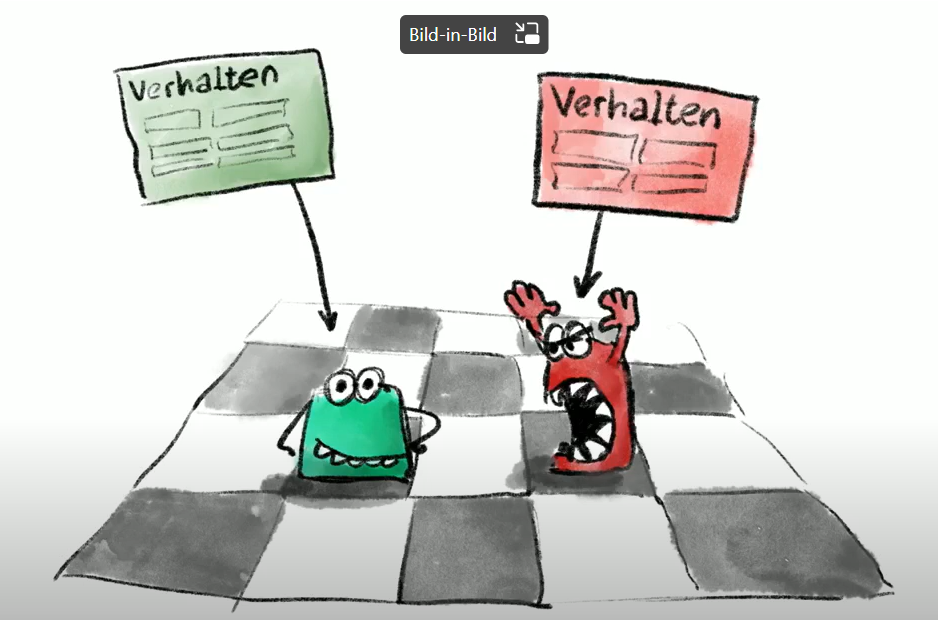 Corina Richter, Bezirksschule Bremgarten 2023
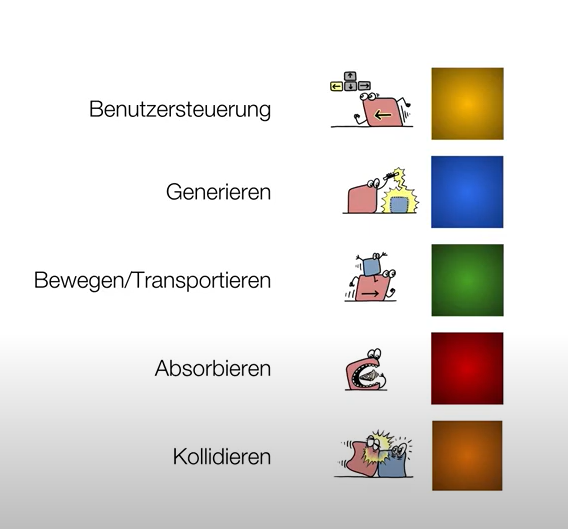 Corina Richter, Bezirksschule Bremgarten 2023
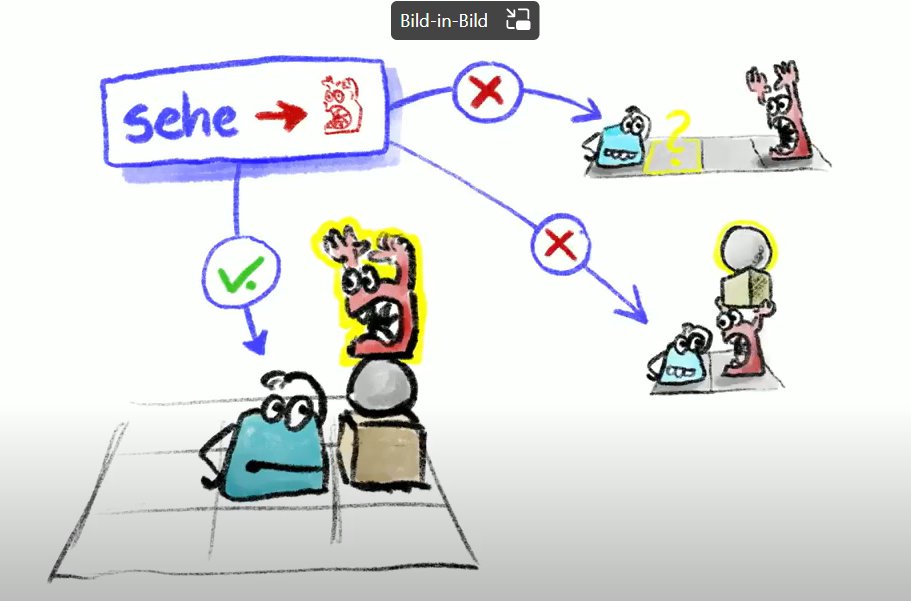 Corina Richter, Bezirksschule Bremgarten 2023
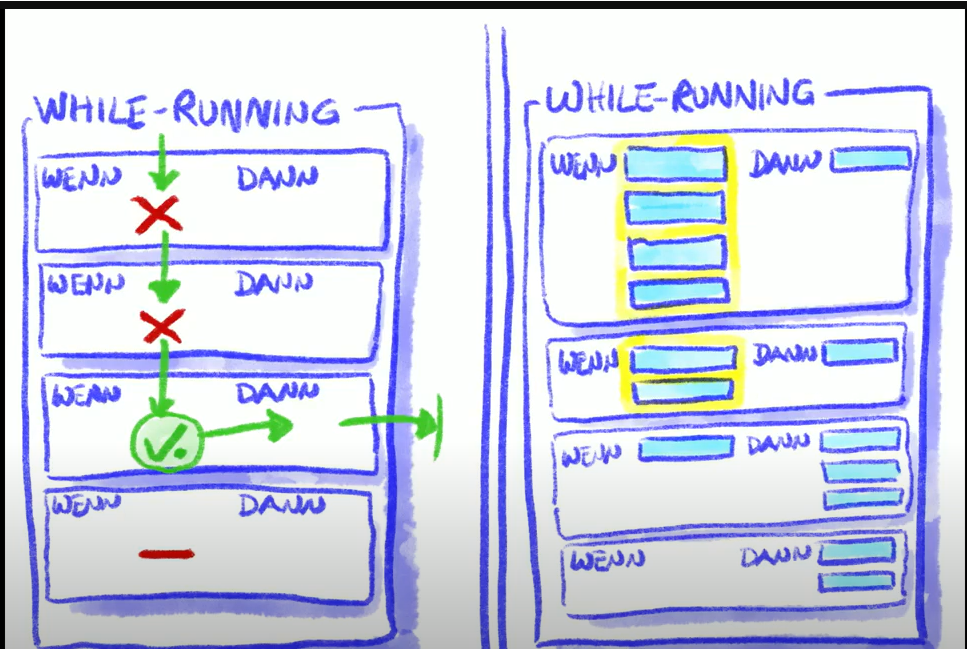 Corina Richter, Bezirksschule Bremgarten 2023
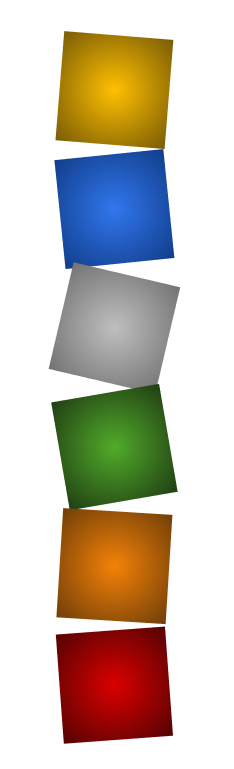 Aktivität: Creative Challenge
Unter dem folgenden Link findest du eine AgentCubes-Welt mit 6 Agenten. Findest du heraus was diese Agenten tun?

Erschaffe mit den vorhandenen Blöcken eine neue Welt.
Versuche herauszufinden, welches Verhalten welcher Block hat. Du darfst gerne mit deiner Tischgruppe dazu austauschen.






PS.: Wenn du vorher eingeloggt warst, kannst du das Projekt klonen und es verändern.
Link zum Agentcubes Projekt
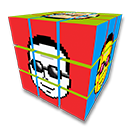 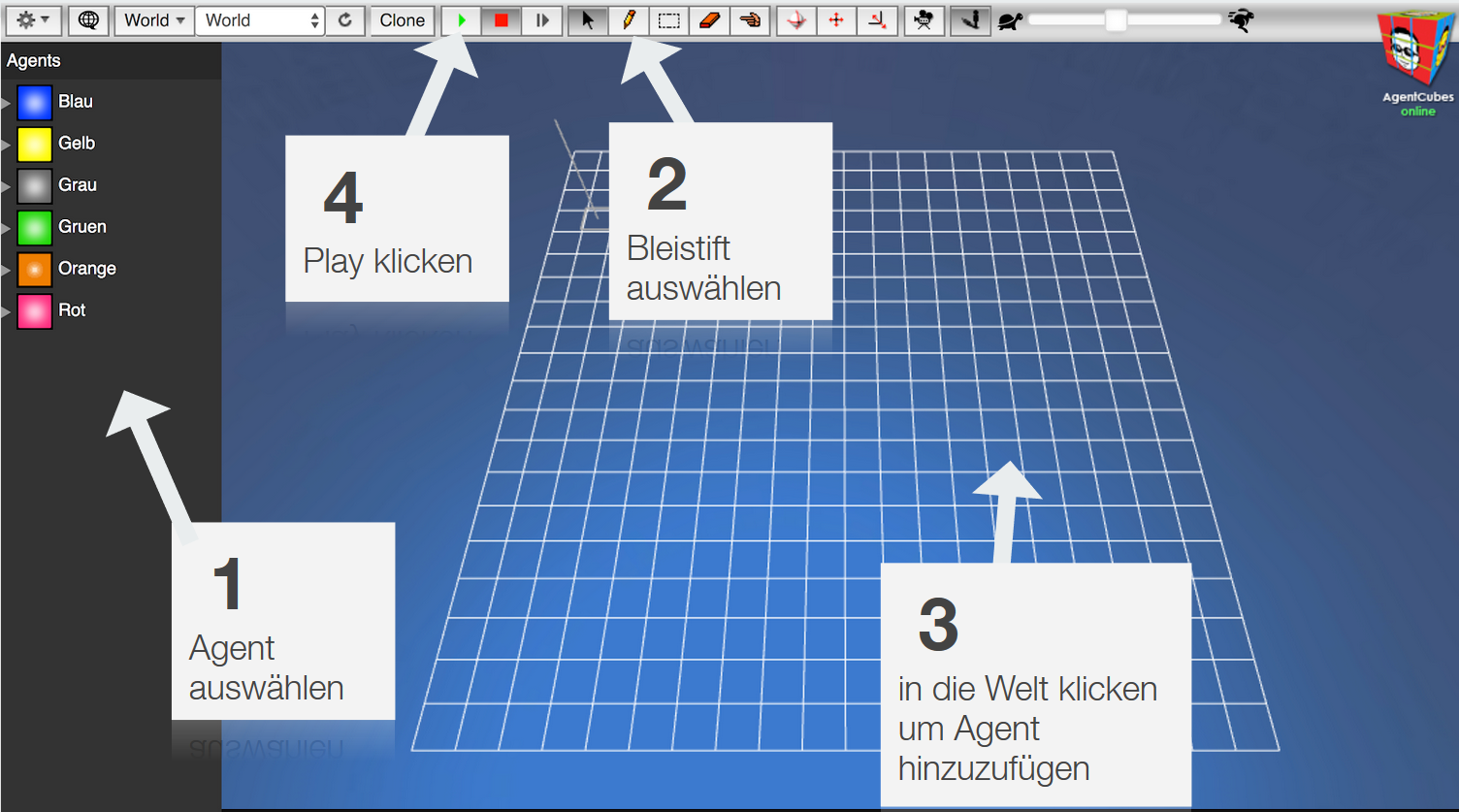 Corina Richter, Bezirksschule Bremgarten 2023
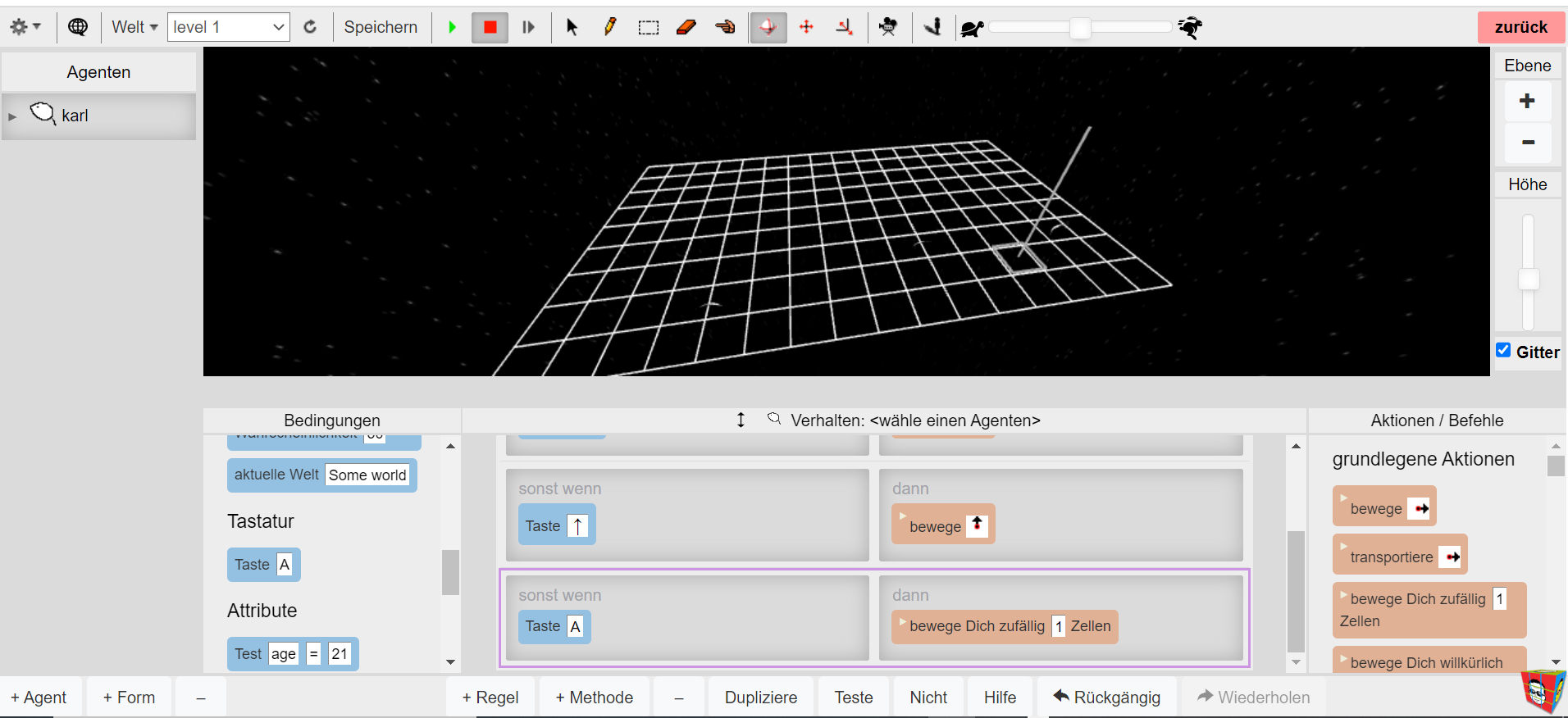 Doppelklick
löschen
Corina Richter, Bezirksschule Bremgarten 2023
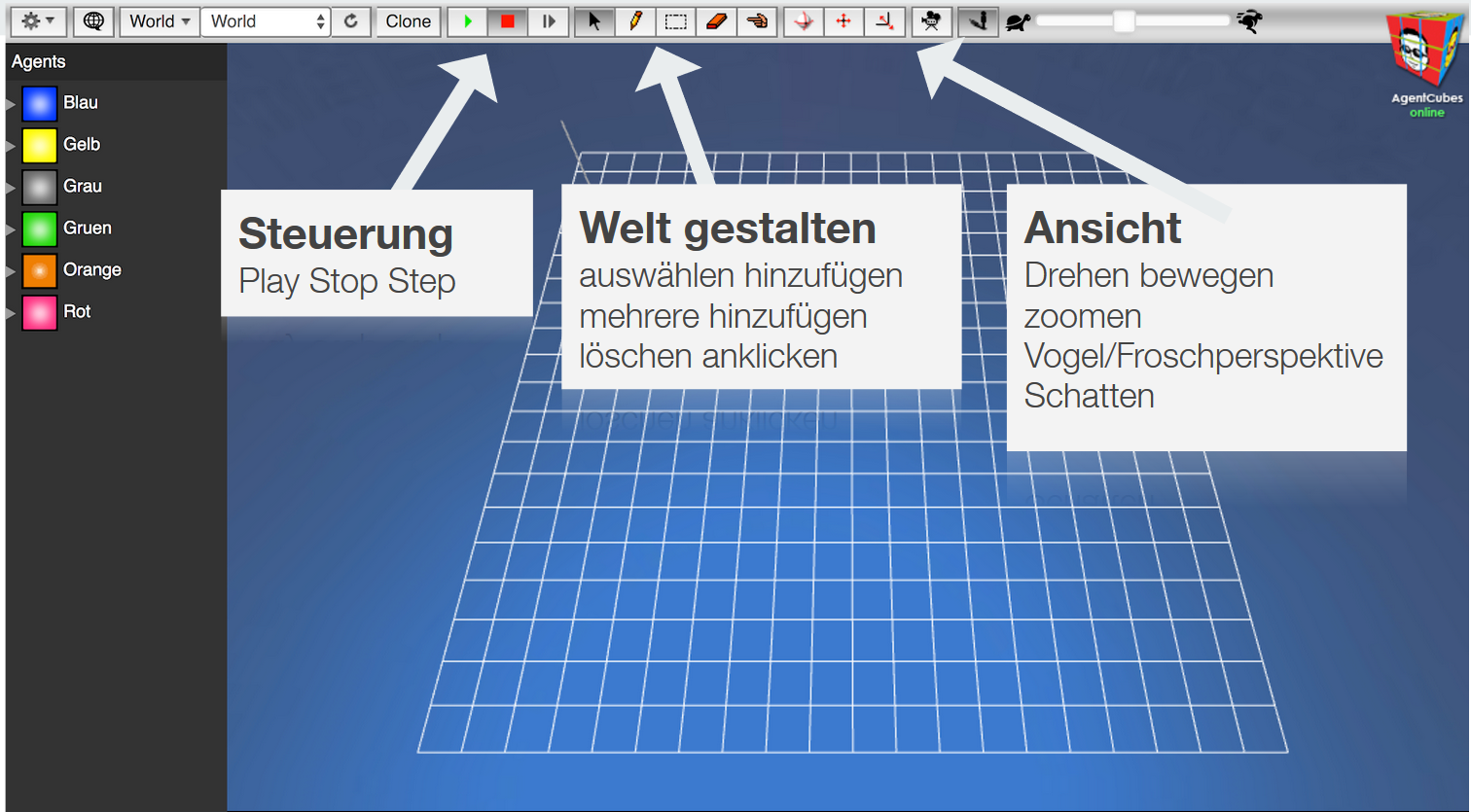 Corina Richter, Bezirksschule Bremgarten 2023
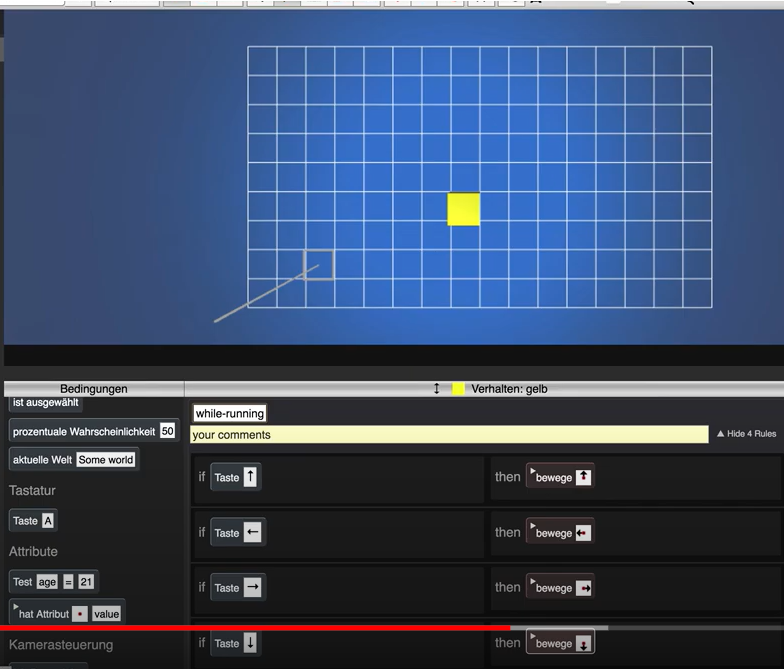 Corina Richter, Bezirksschule Bremgarten 2023
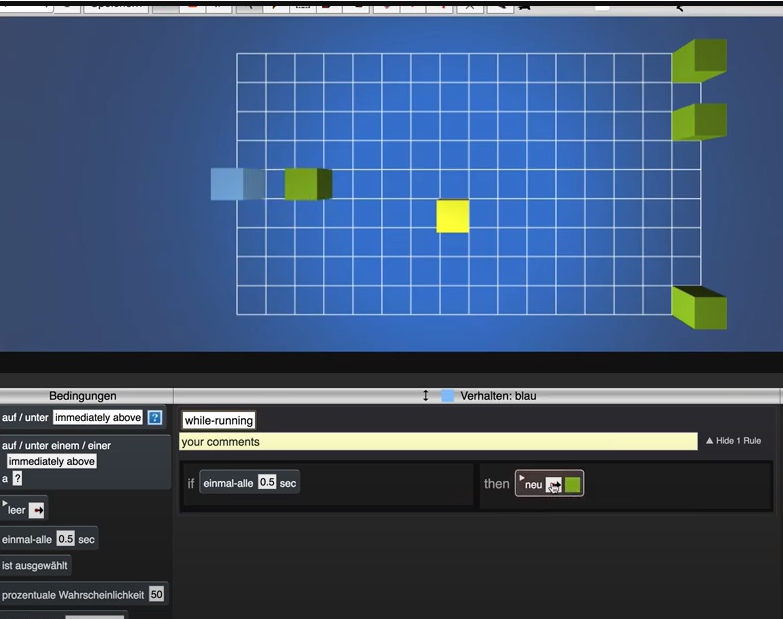 Corina Richter, Bezirksschule Bremgarten 2023
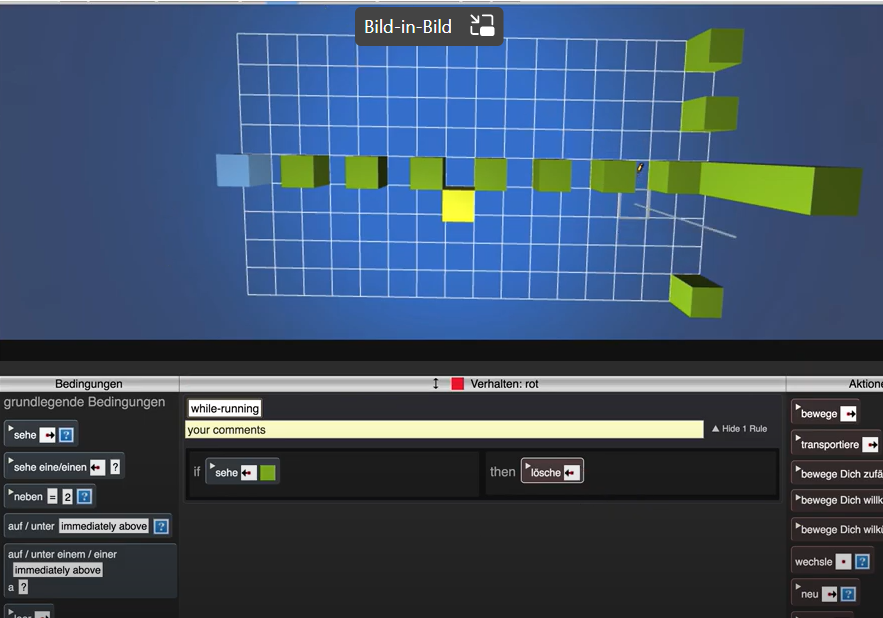 Corina Richter, Bezirksschule Bremgarten 2023
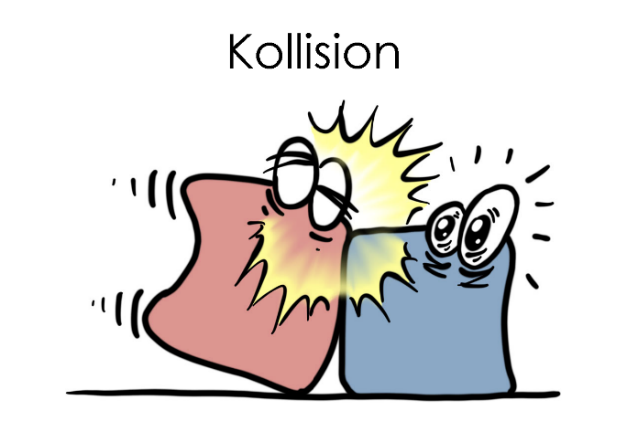 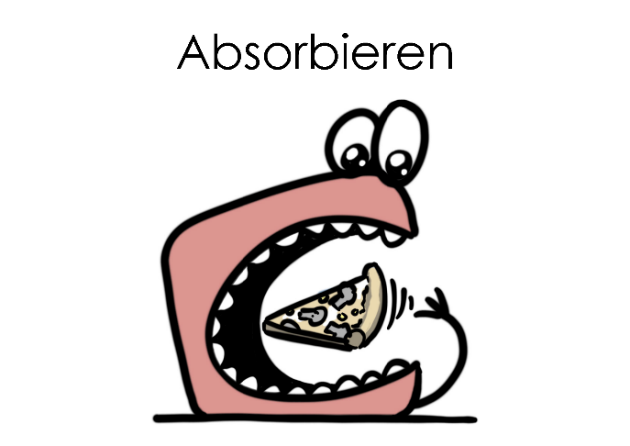 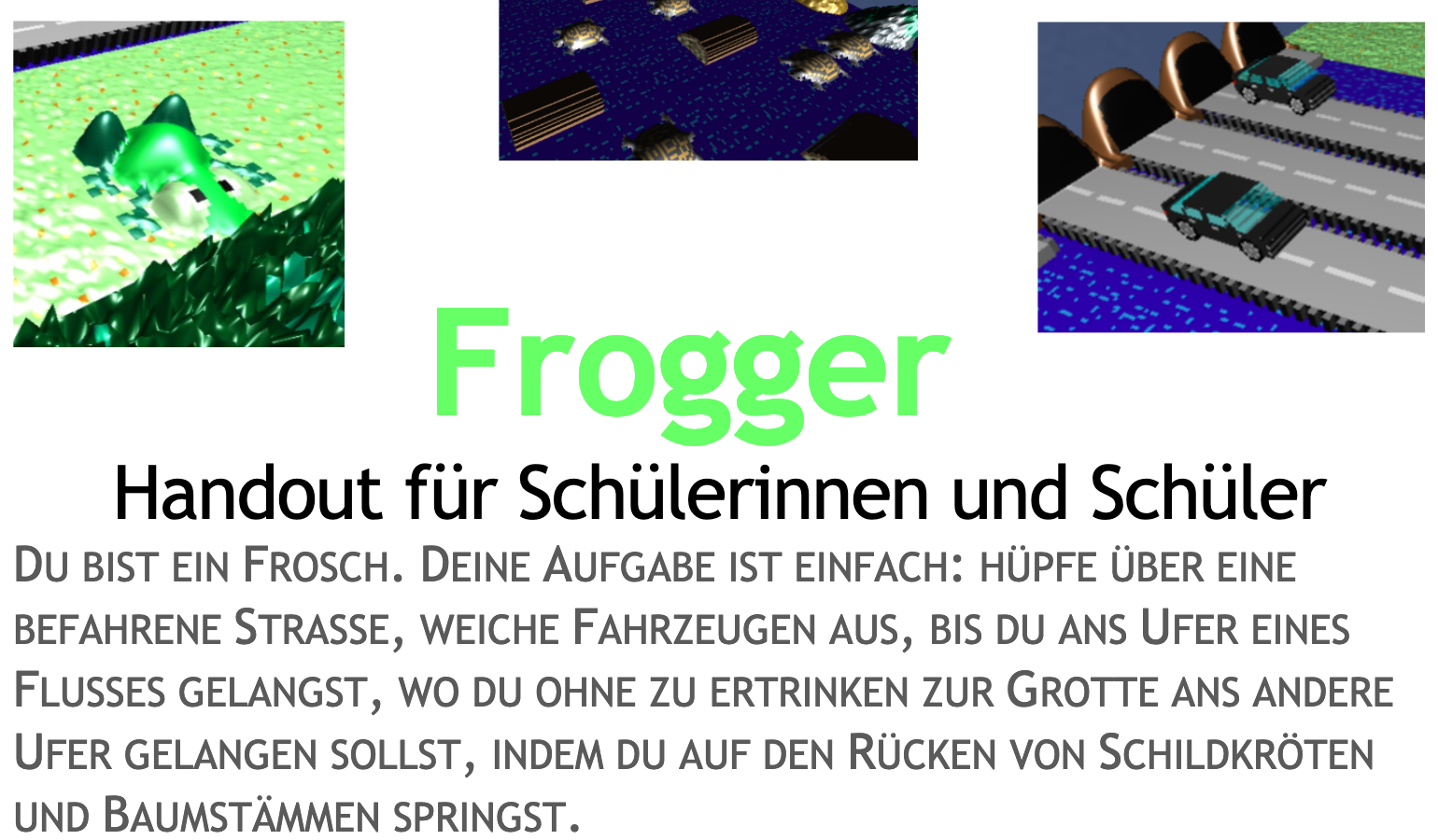 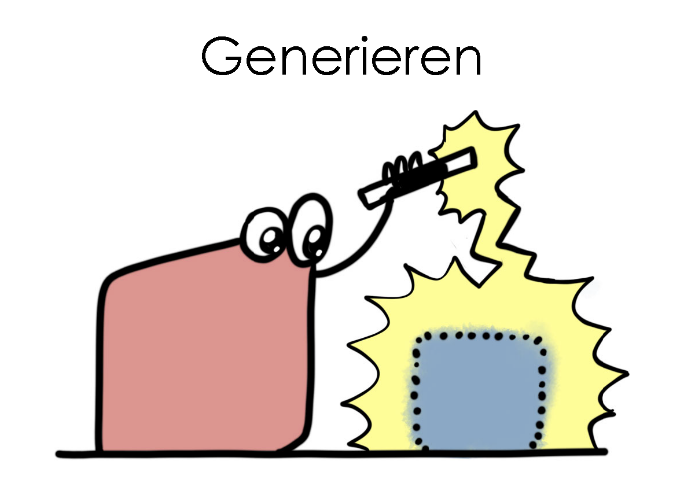 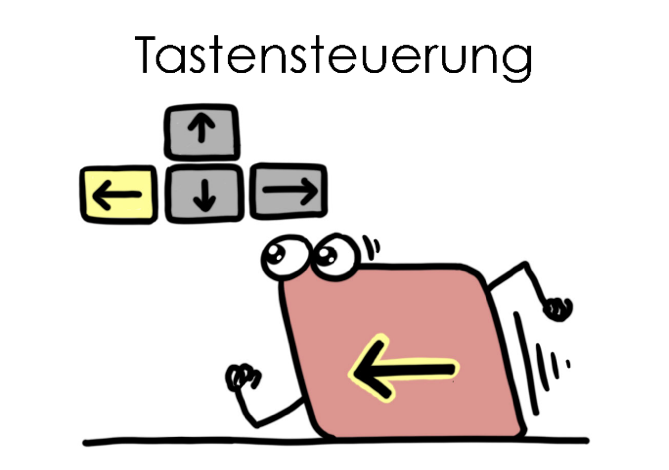 Corina Richter, Bezirksschule Bremgarten 2023
Jam Session, Zufall, Interaktion, Hierarchie, Interpreter
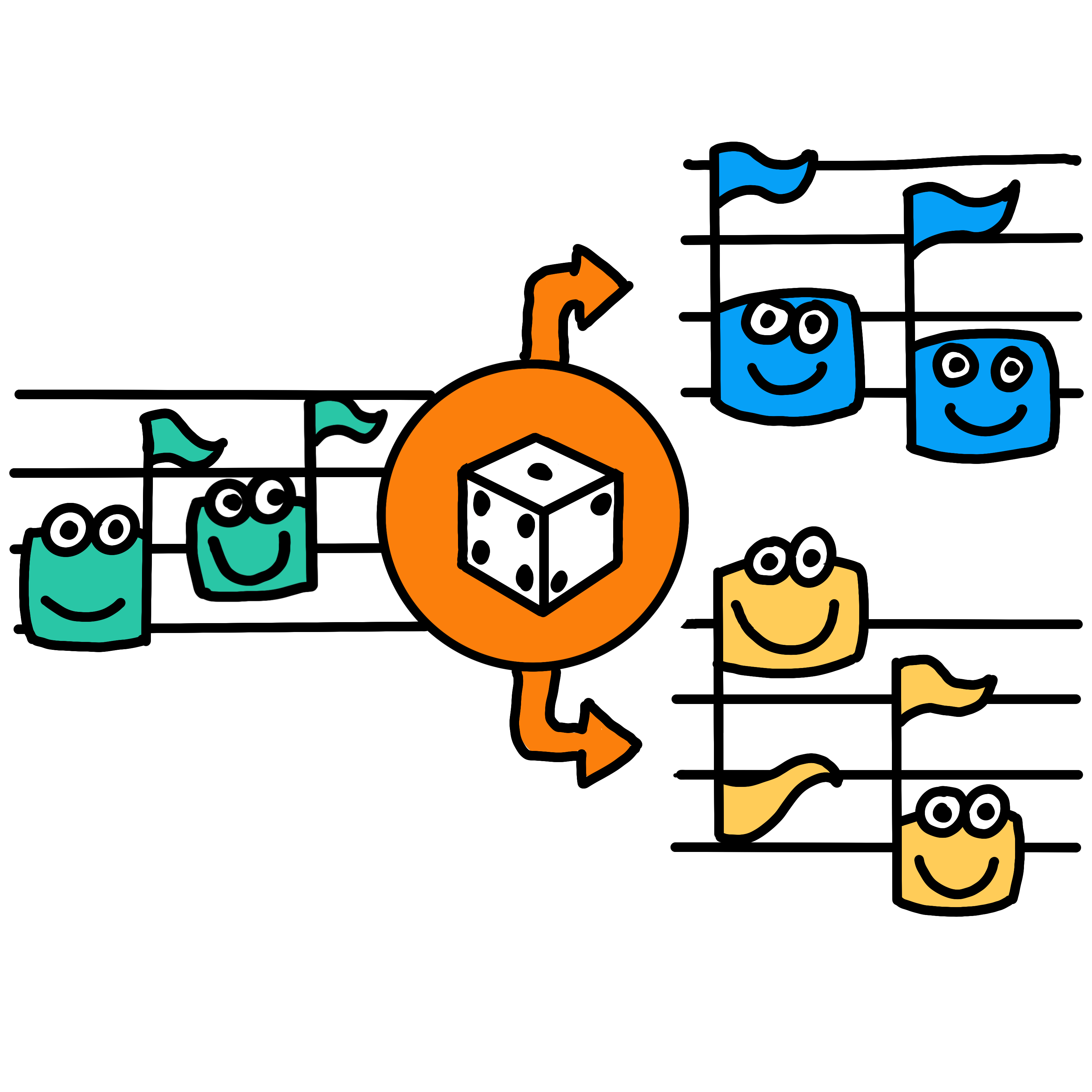 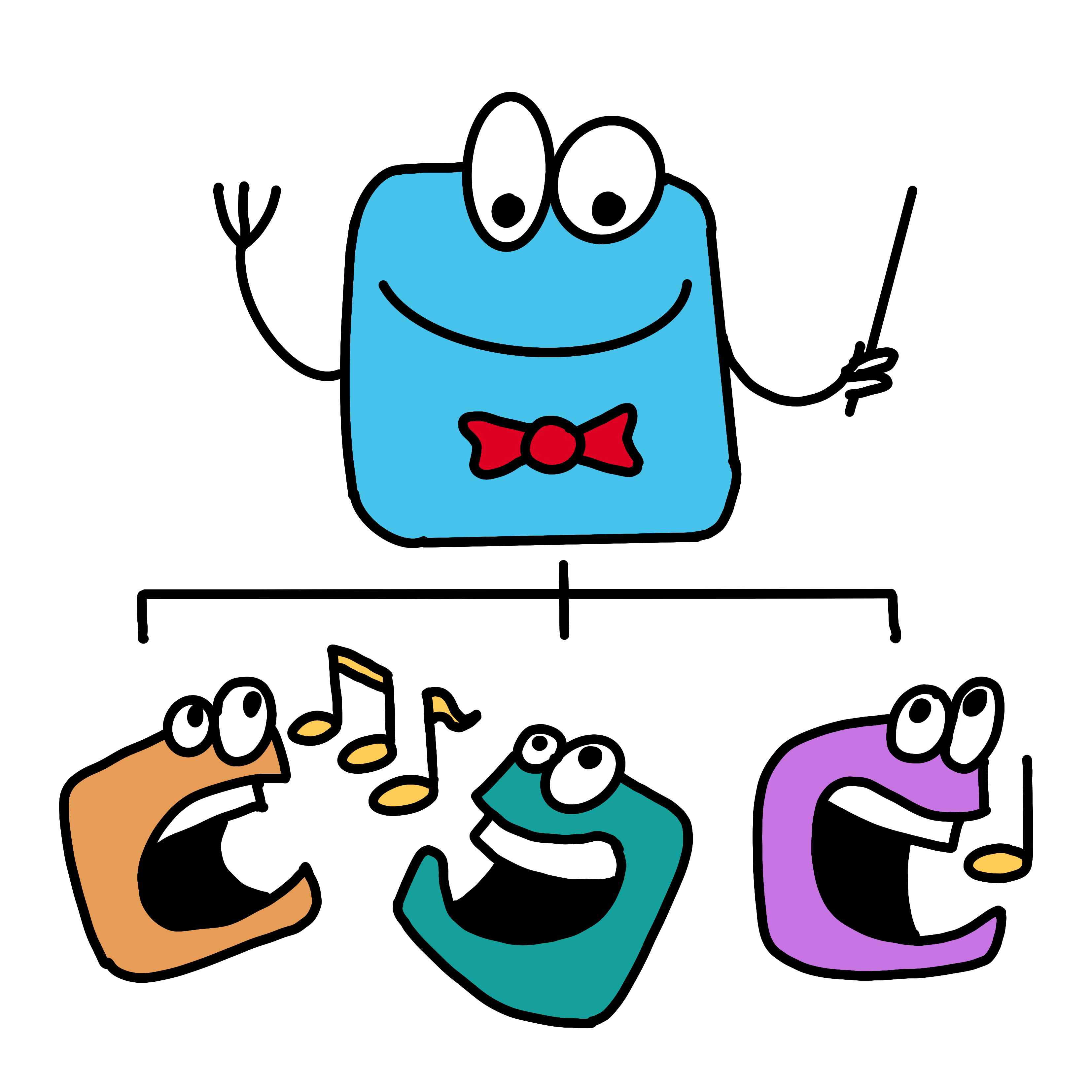 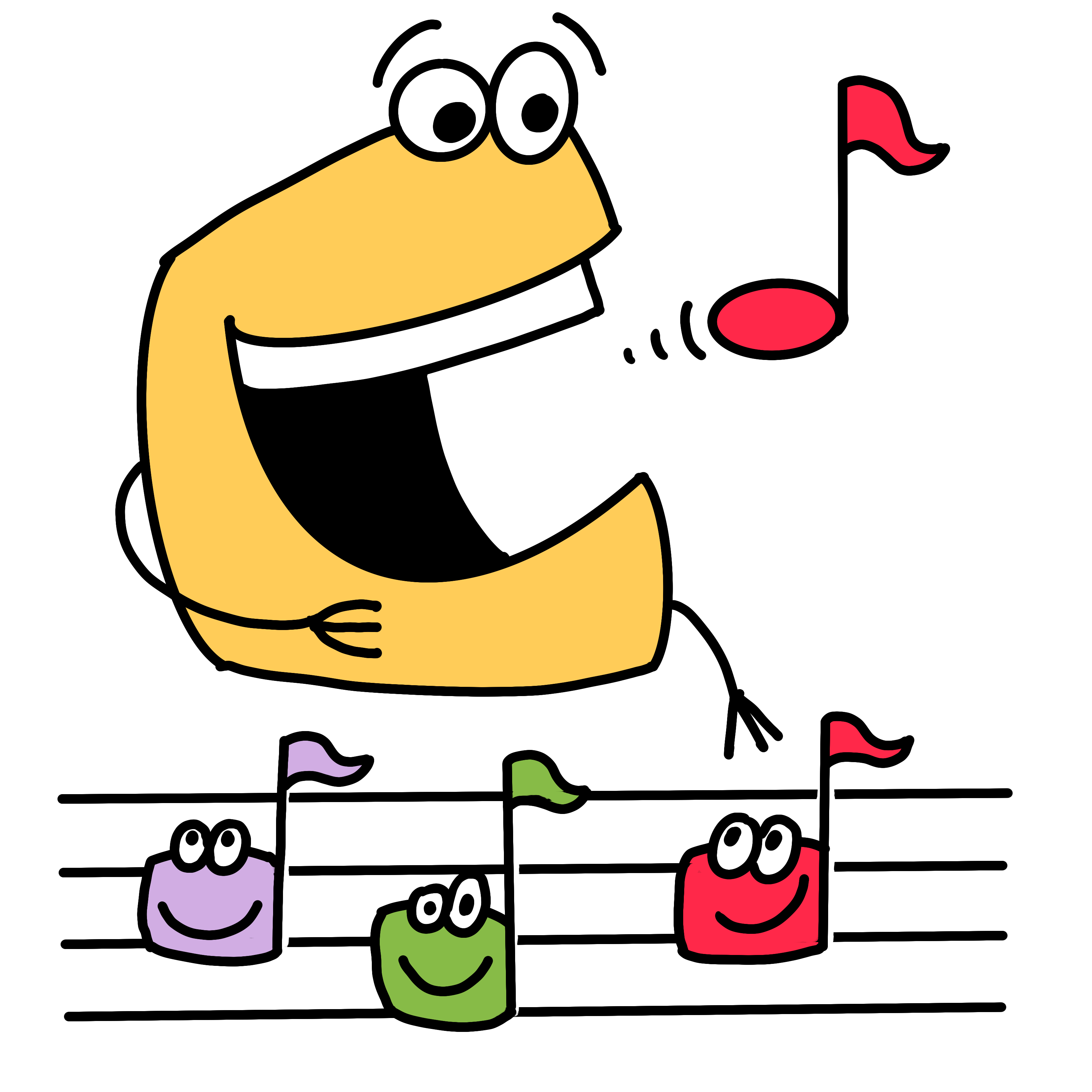 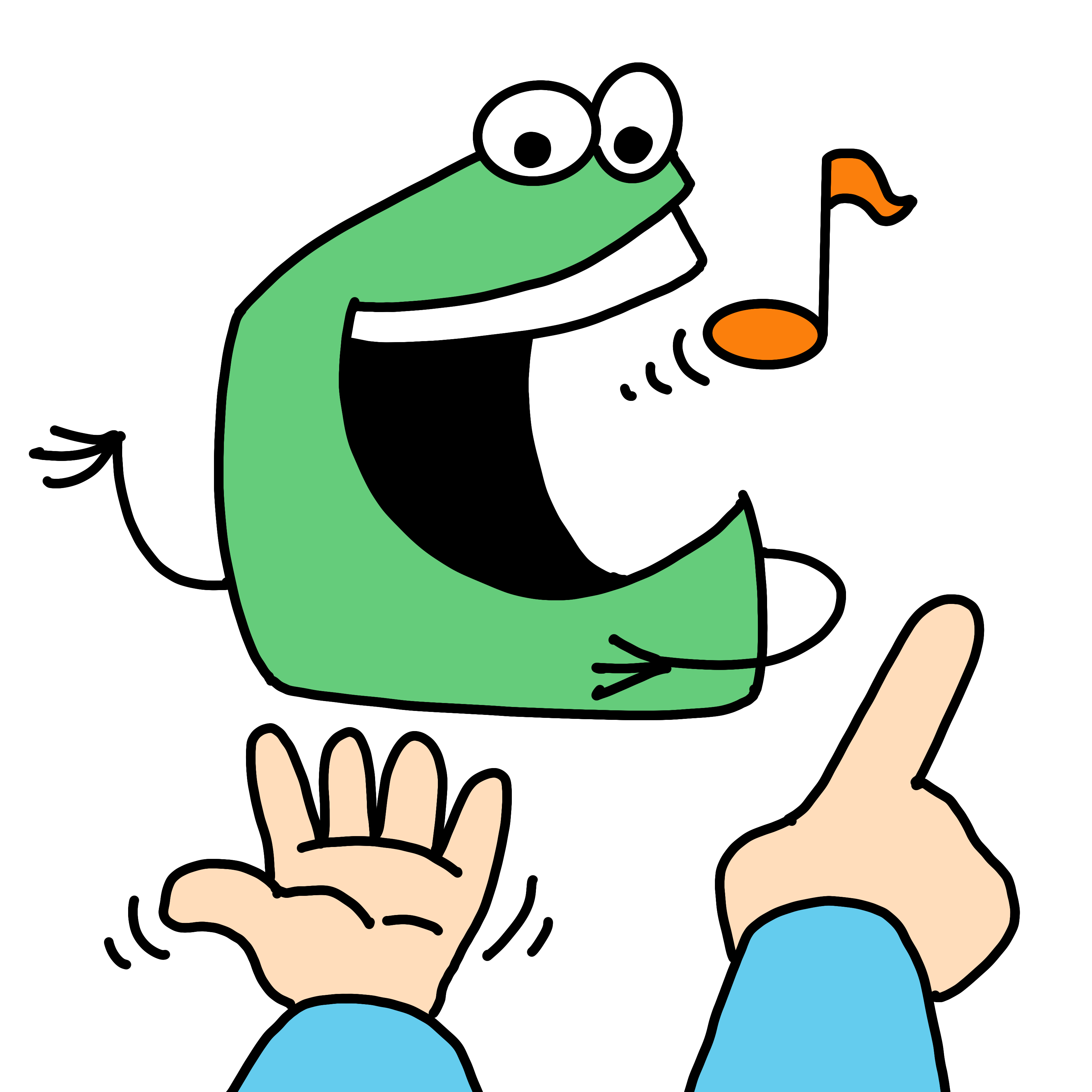 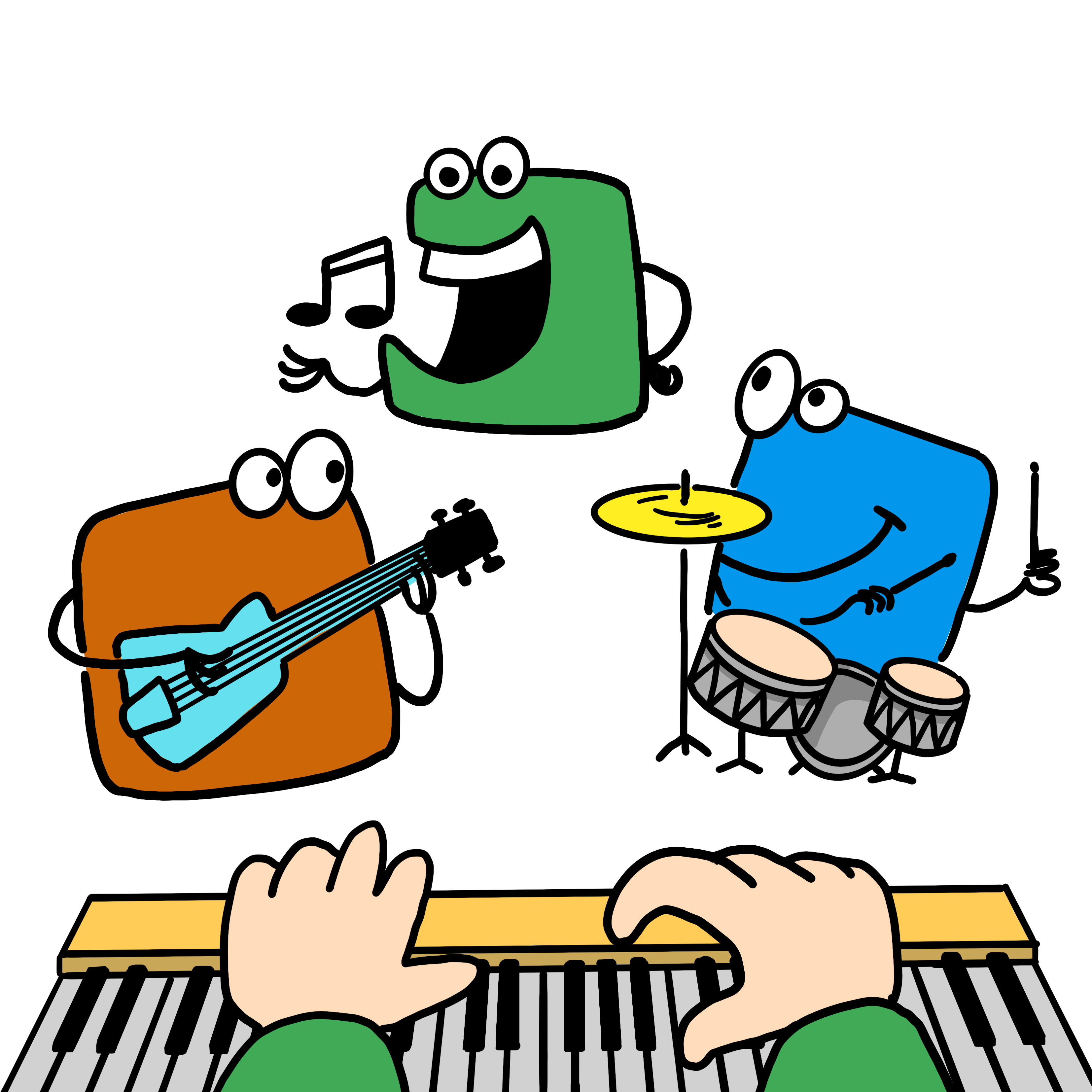 Corina Richter, Bezirksschule Bremgarten 2023
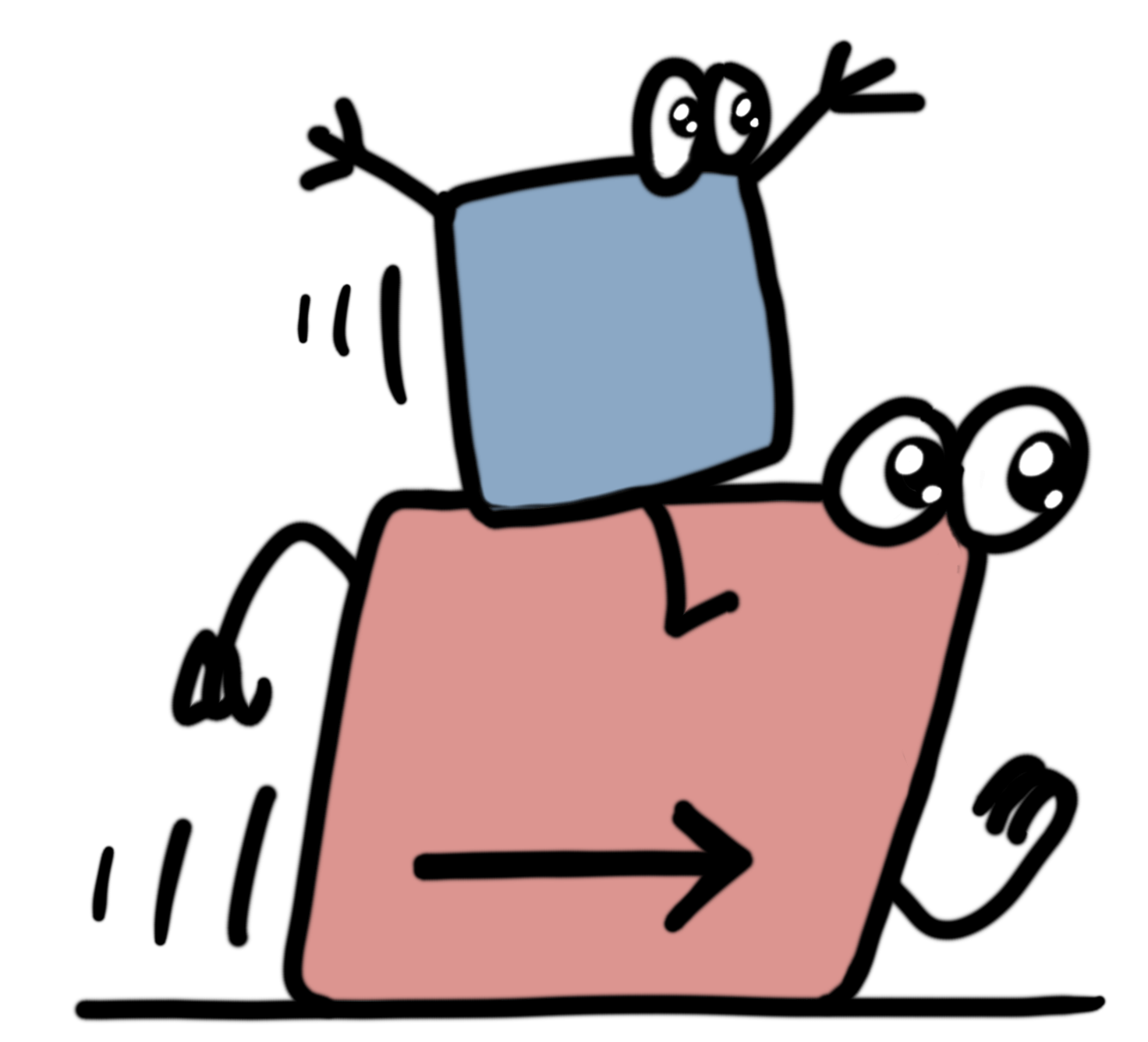 Hour of Code: Entwerfe und baue ein 3D Spiel mit AgentCubes online
Corina Richter, Bezirksschule Bremgarten 2023
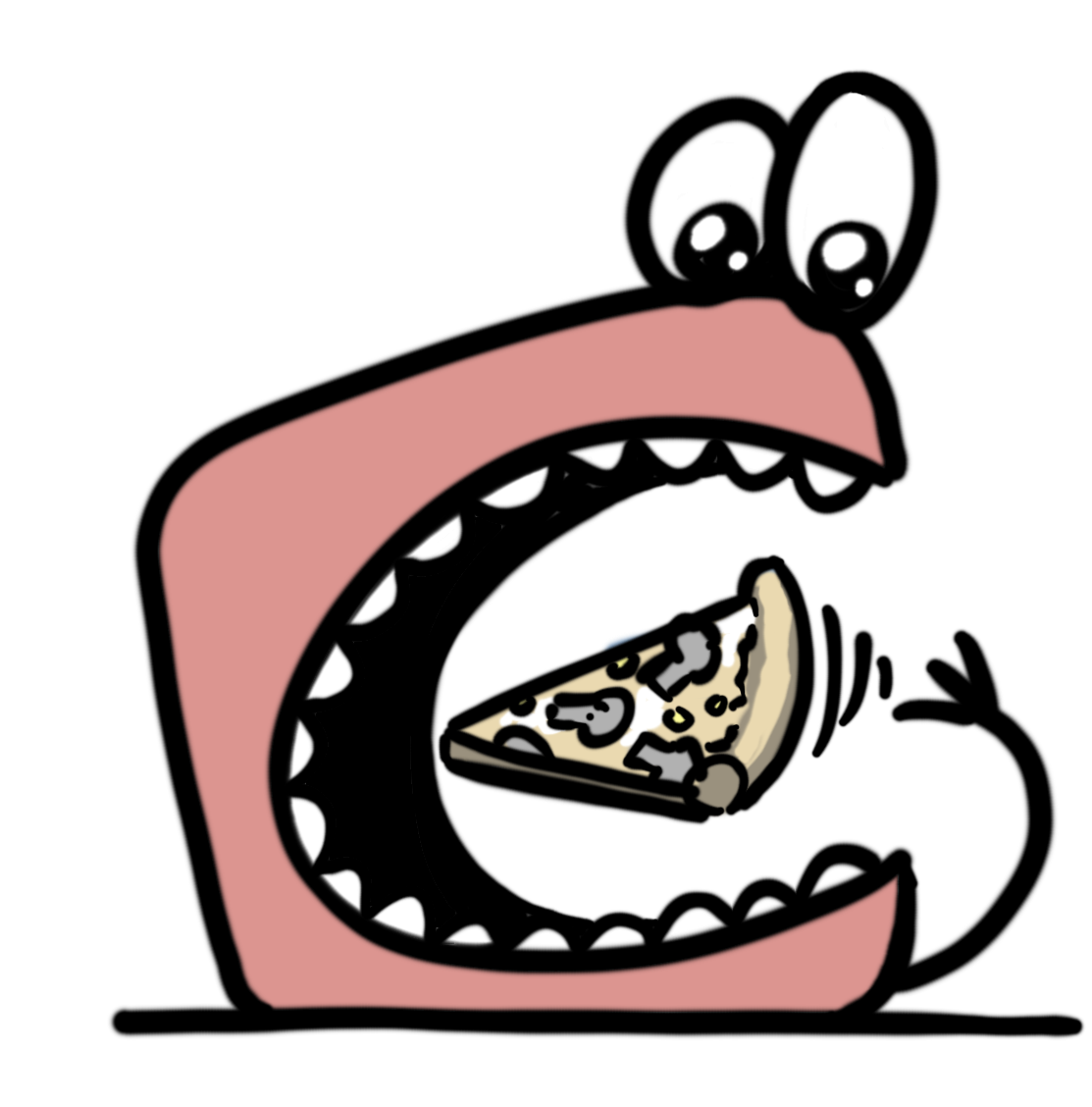 Wie funktioniert AgentCube
Games – Was ist ein Spiel? FHNW
Kompetenzen / Standortbestimmung und Ziele
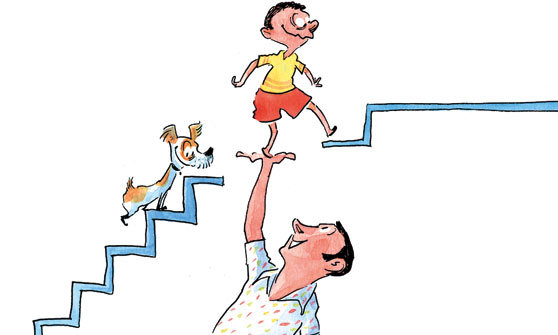 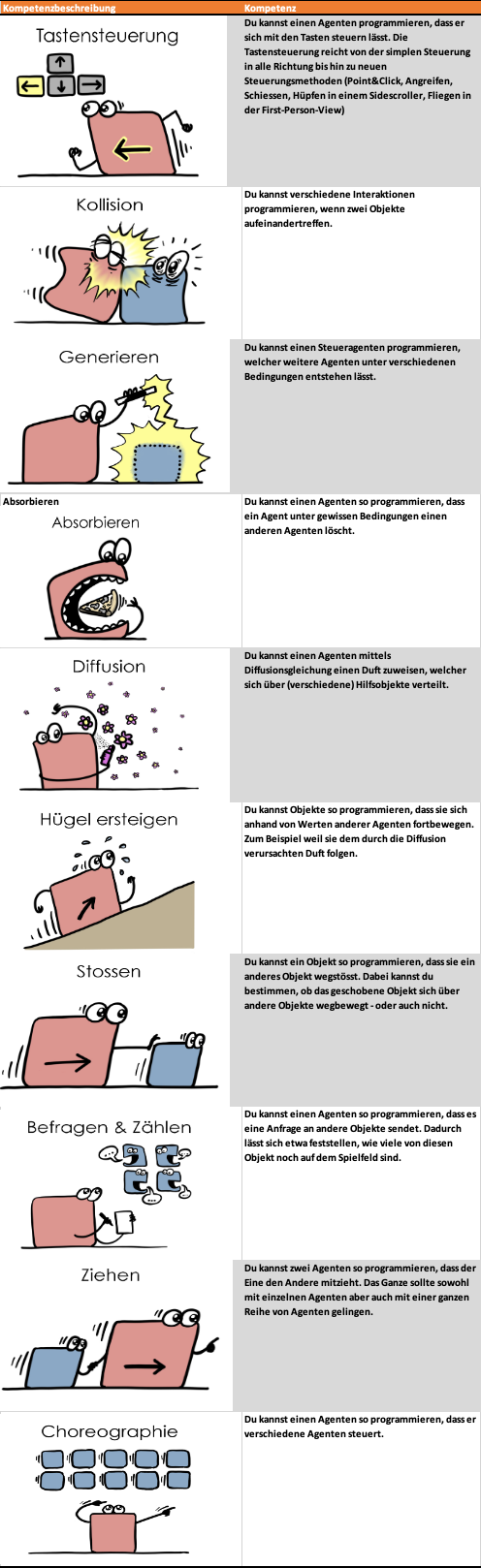 Link zum Kompetenzraster
Corina Richter, Bezirksschule Bremgarten 2023